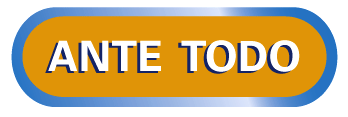 The verb ir (to go) is irregular in the present tense. Note that, except for the yo form (voy) and the lack of a written accent on the vosotros form (vais), the endings are the same as those for regular present tense –ar verbs.
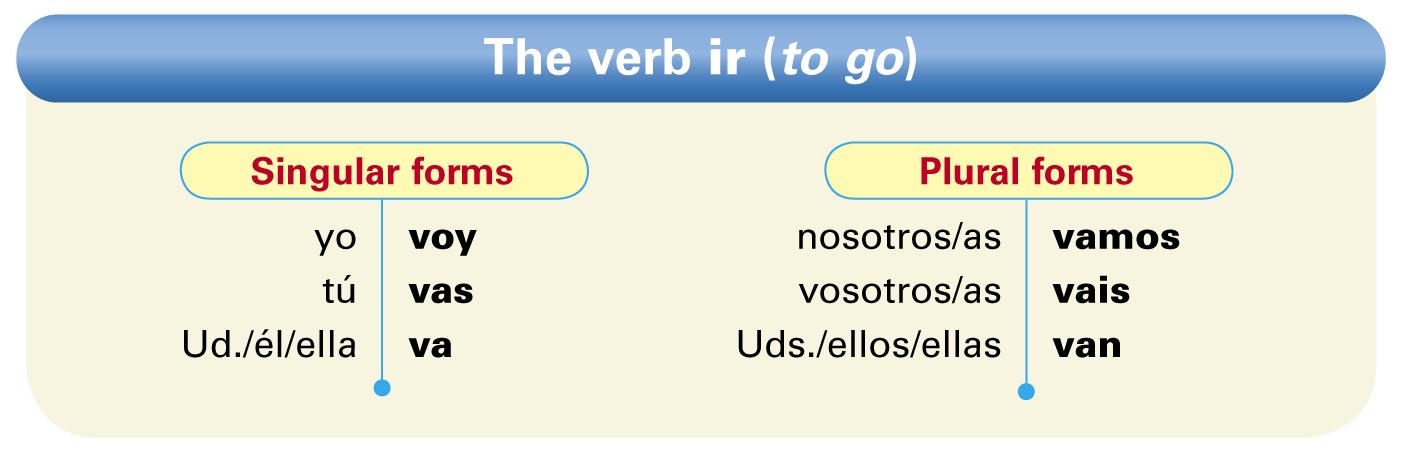 © by Vista Higher Learning, Inc. All rights reserved.
4.1-1
Ir is often used with the preposition a (to). If a is followed by the definite article el, they combine to form the contraction al. If a is followed by the other definite articles (la, las, los), there is no contraction.
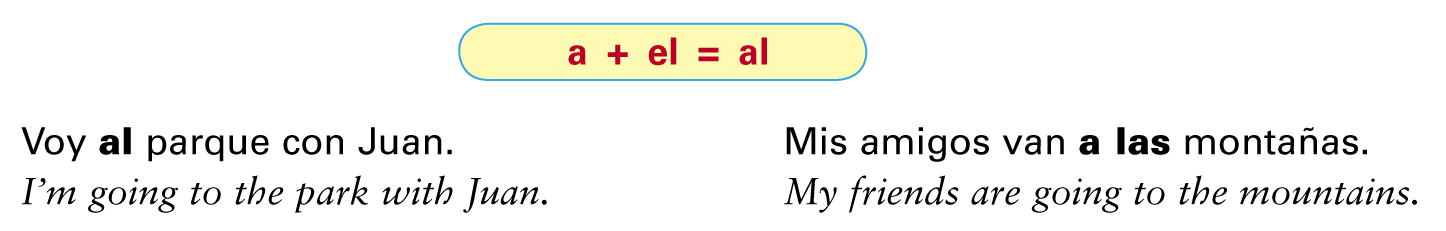 © by Vista Higher Learning, Inc. All rights reserved.
4.1-2
The construction ir a + [infinitive] is used to talk about actions that are going to happen in the future. It is equivalent to the English to be going + [infinitive].
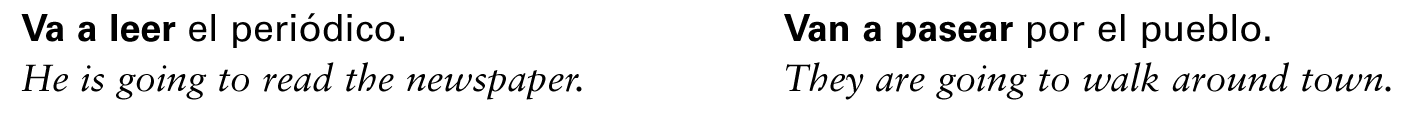 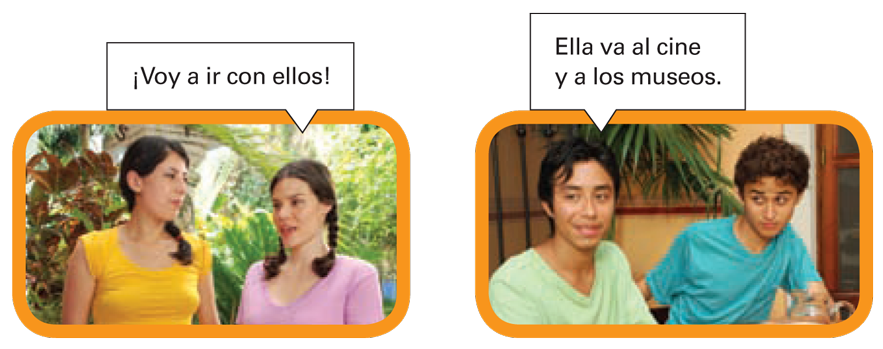 © by Vista Higher Learning, Inc. All rights reserved.
4.1-3
Vamos a + [infinitive] can also express the idea of let’s (do something).
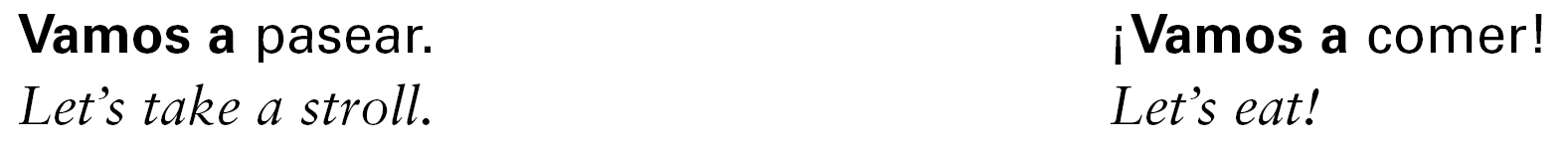 © by Vista Higher Learning, Inc. All rights reserved.
4.1-4
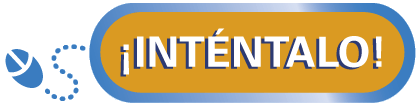 van
© by Vista Higher Learning, Inc. All rights reserved.
4.1-5